Наш школьный 
завтрак
МКОУ «Бабаюртовская СОШ №3 им.З.А.Мартункаева»
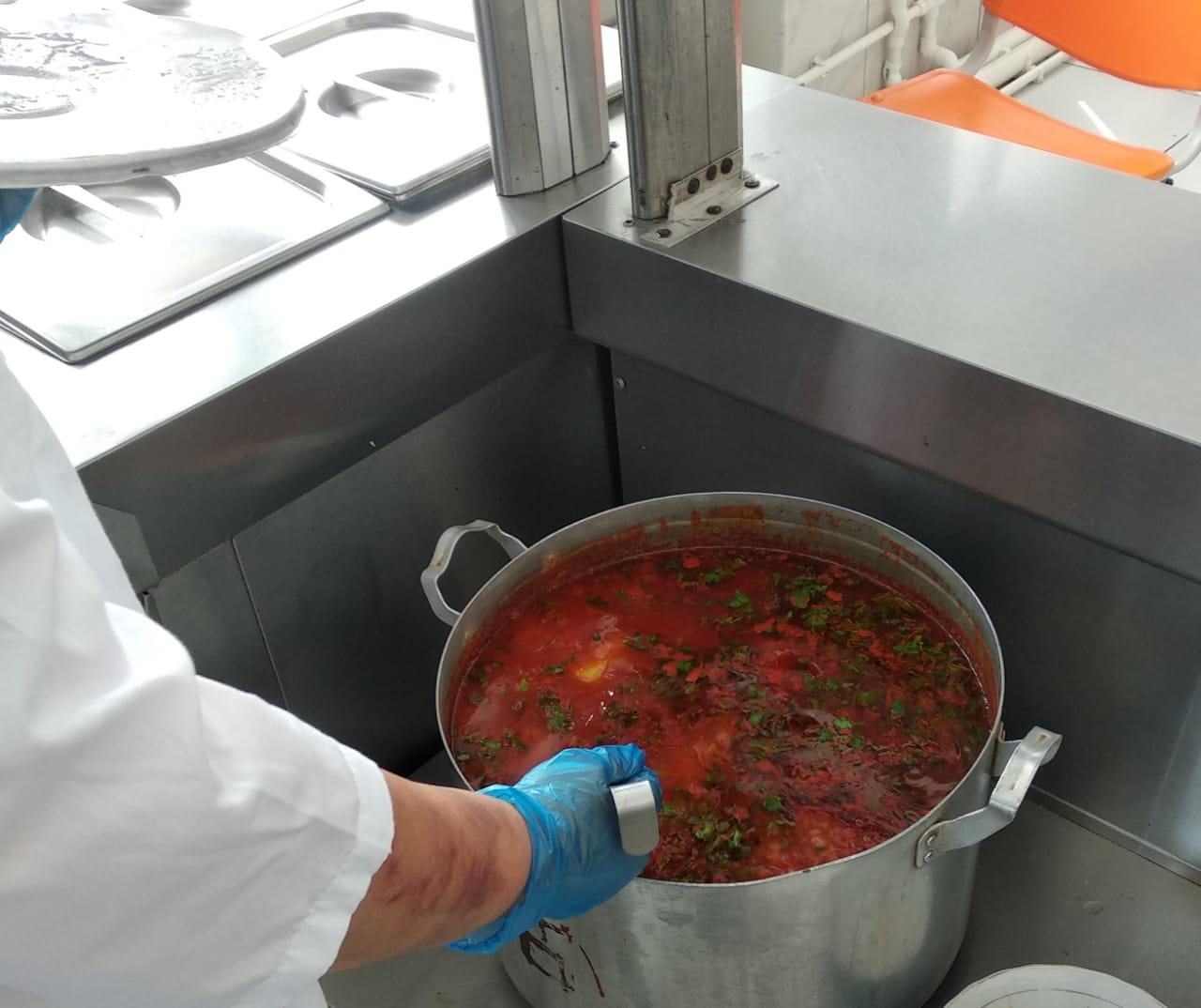 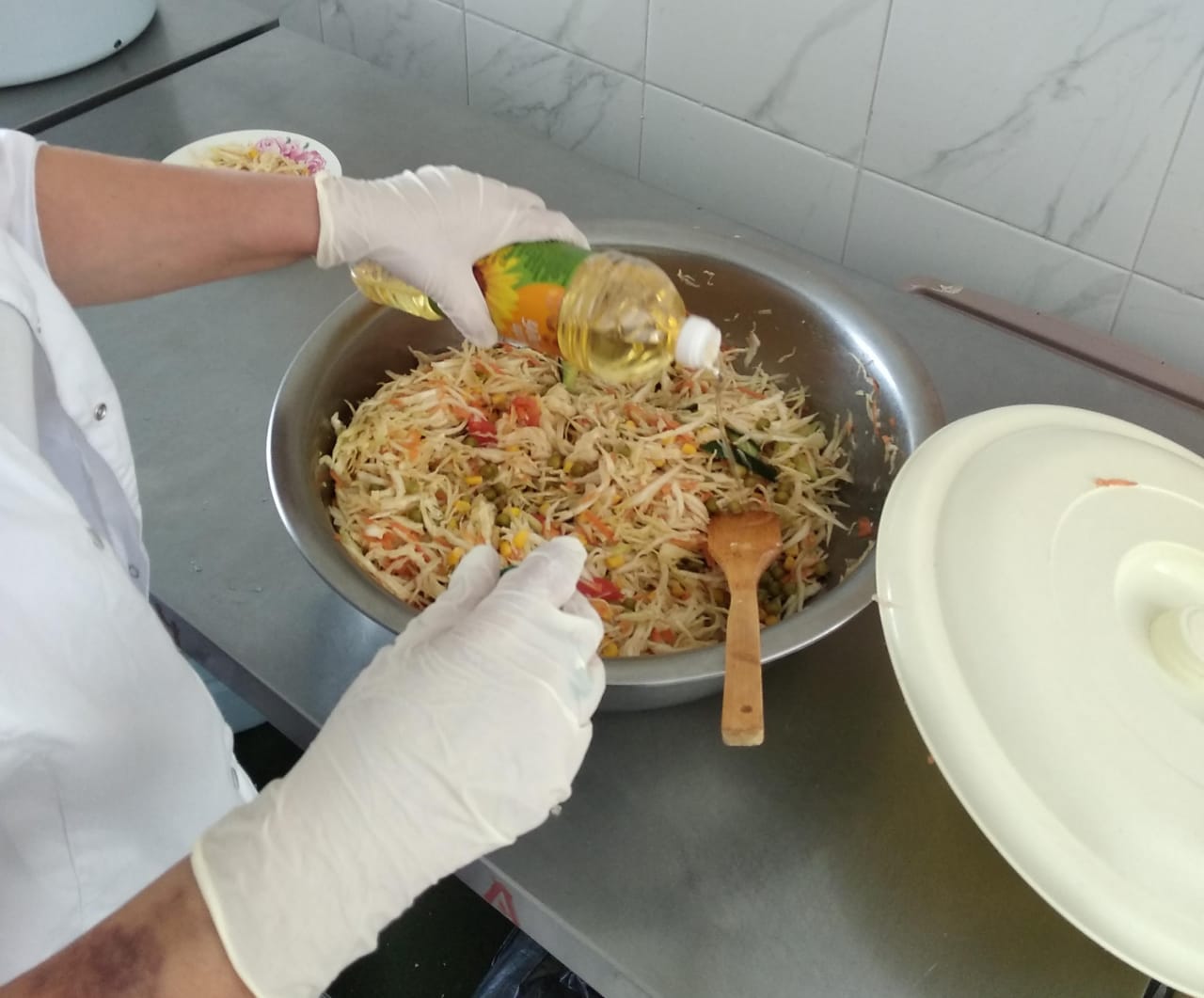 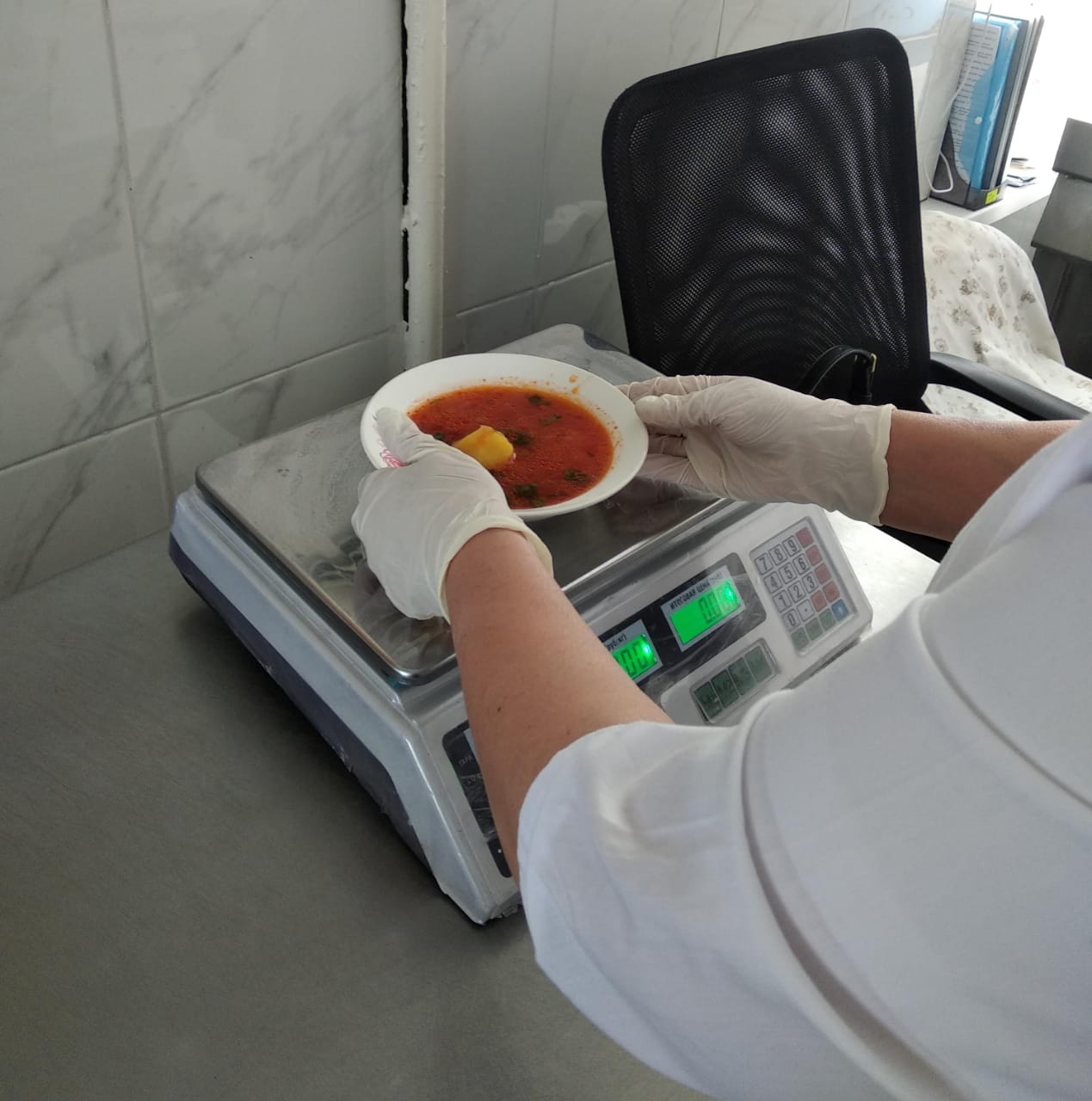 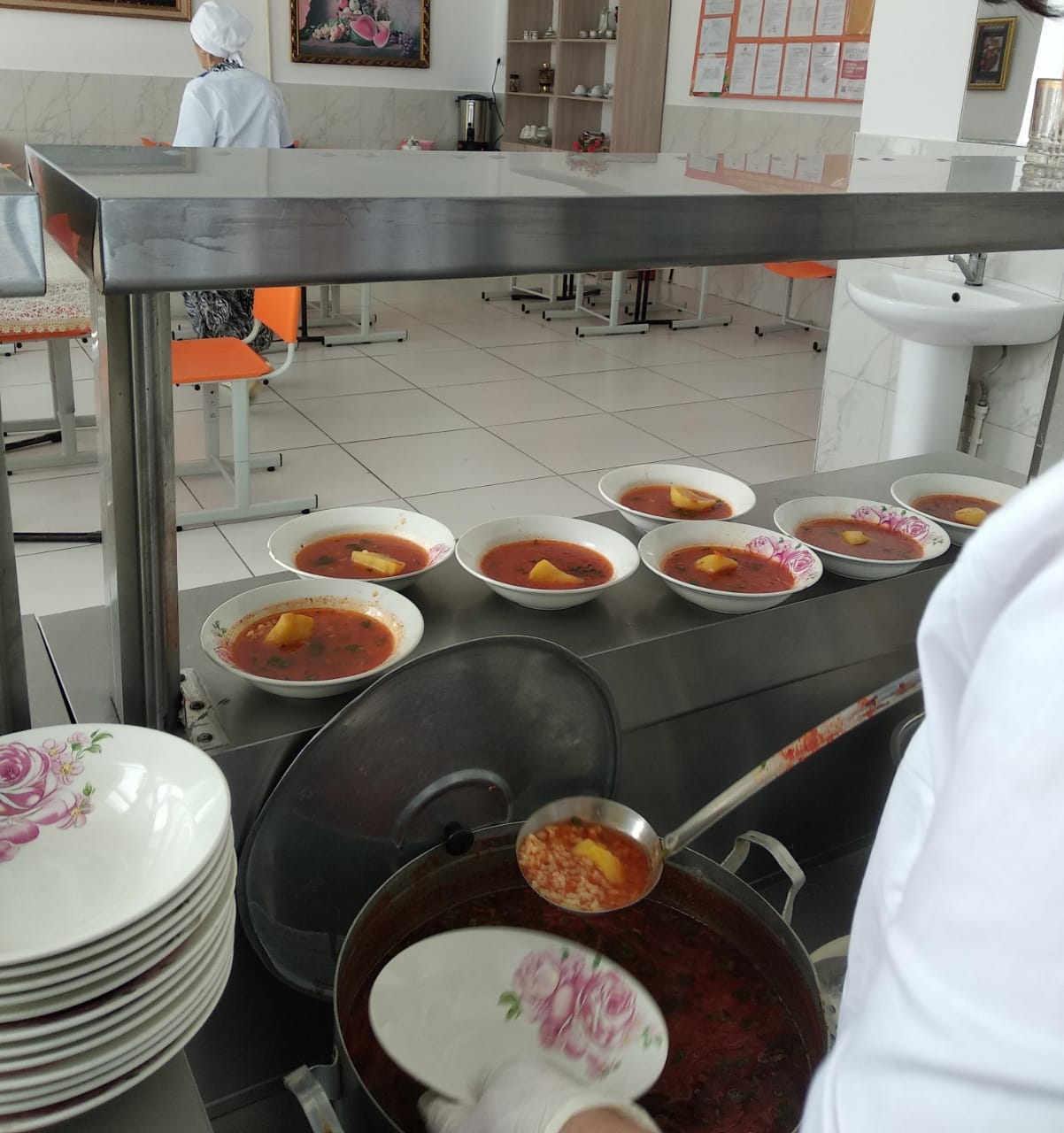 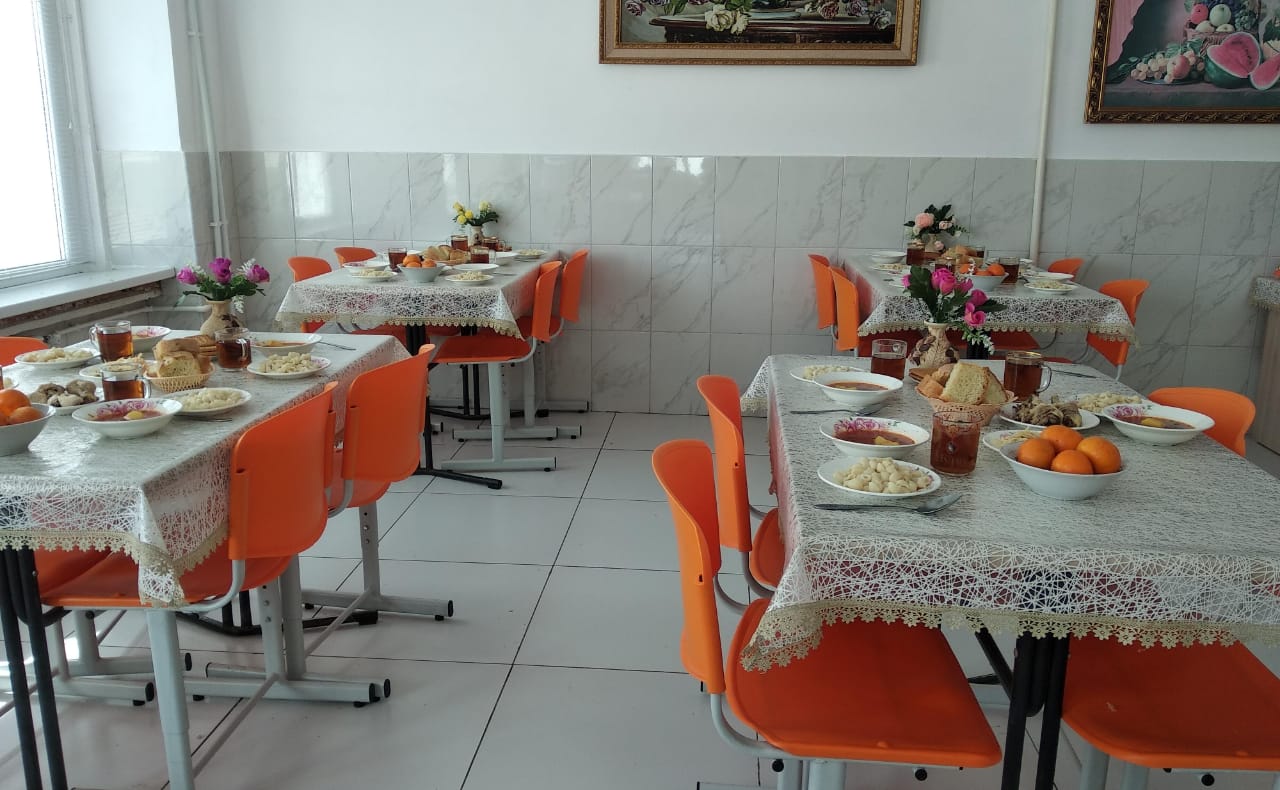 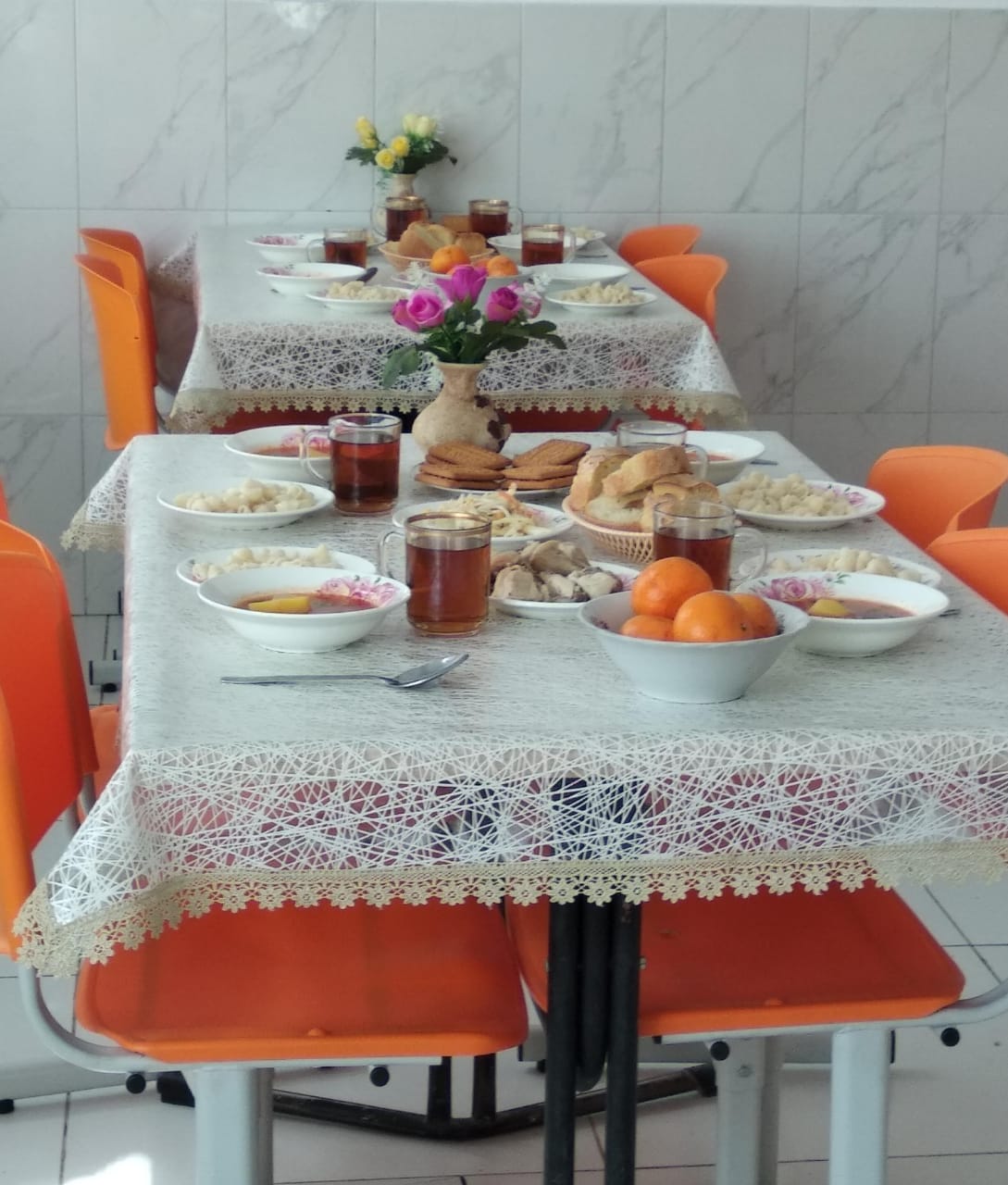 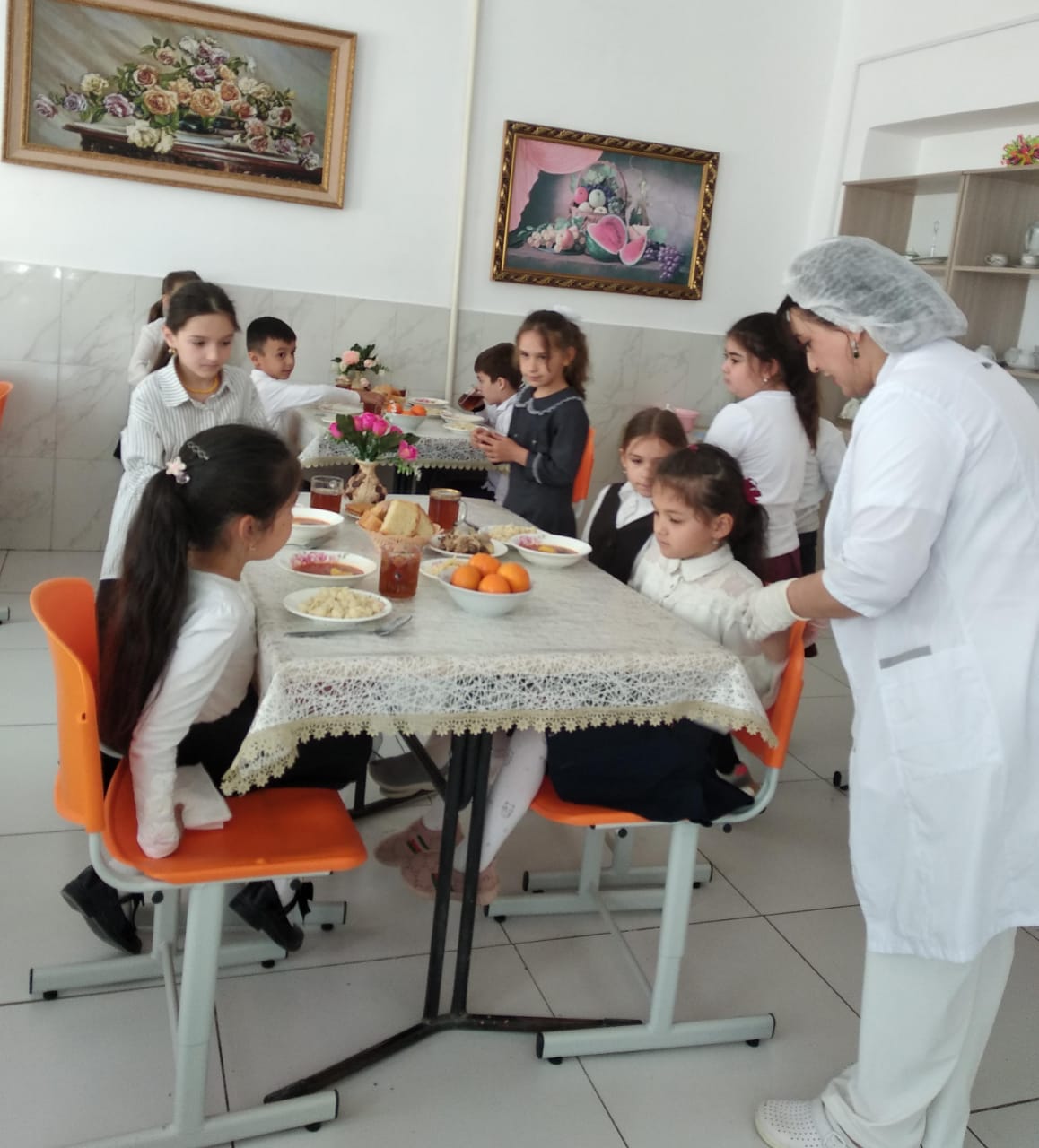 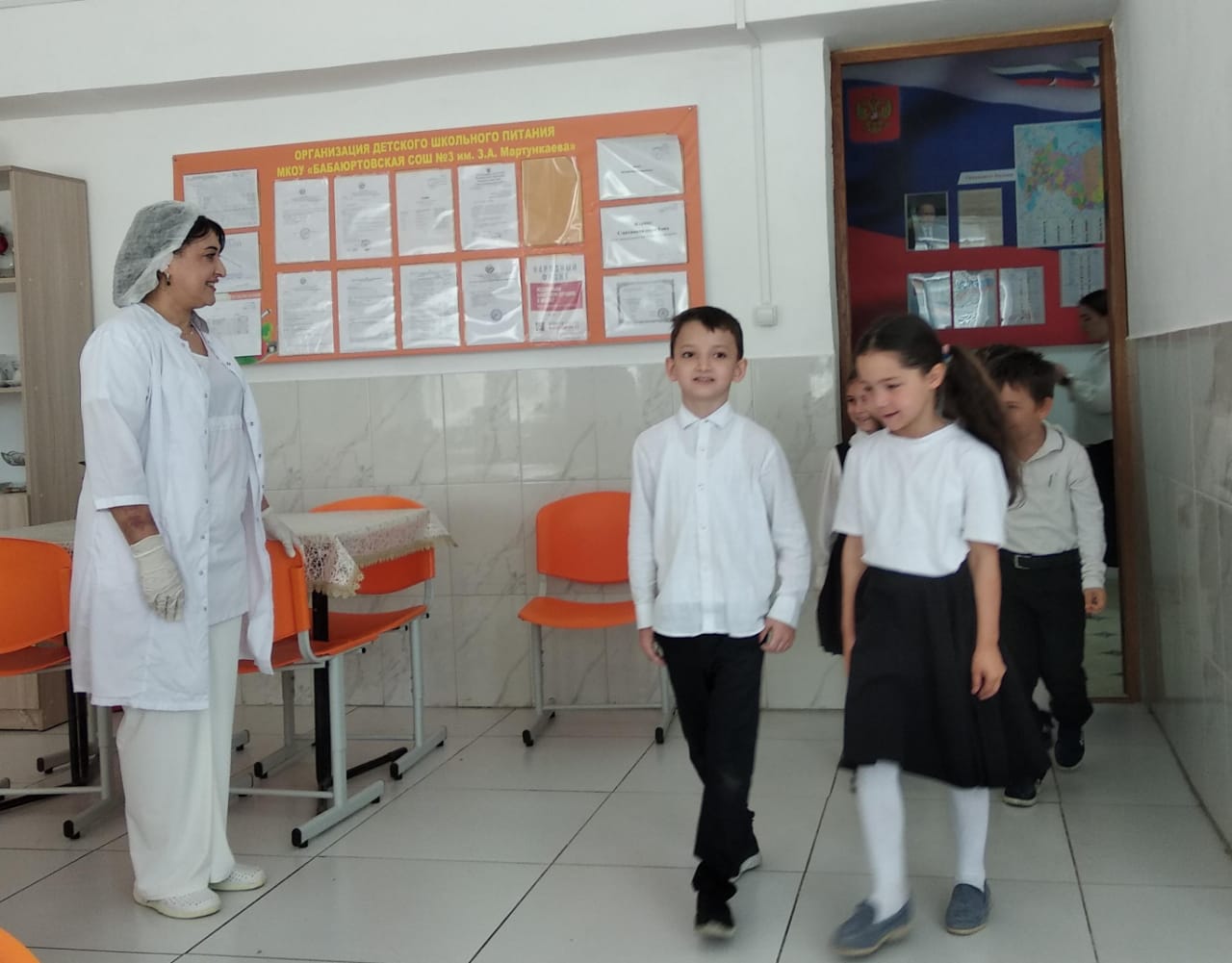 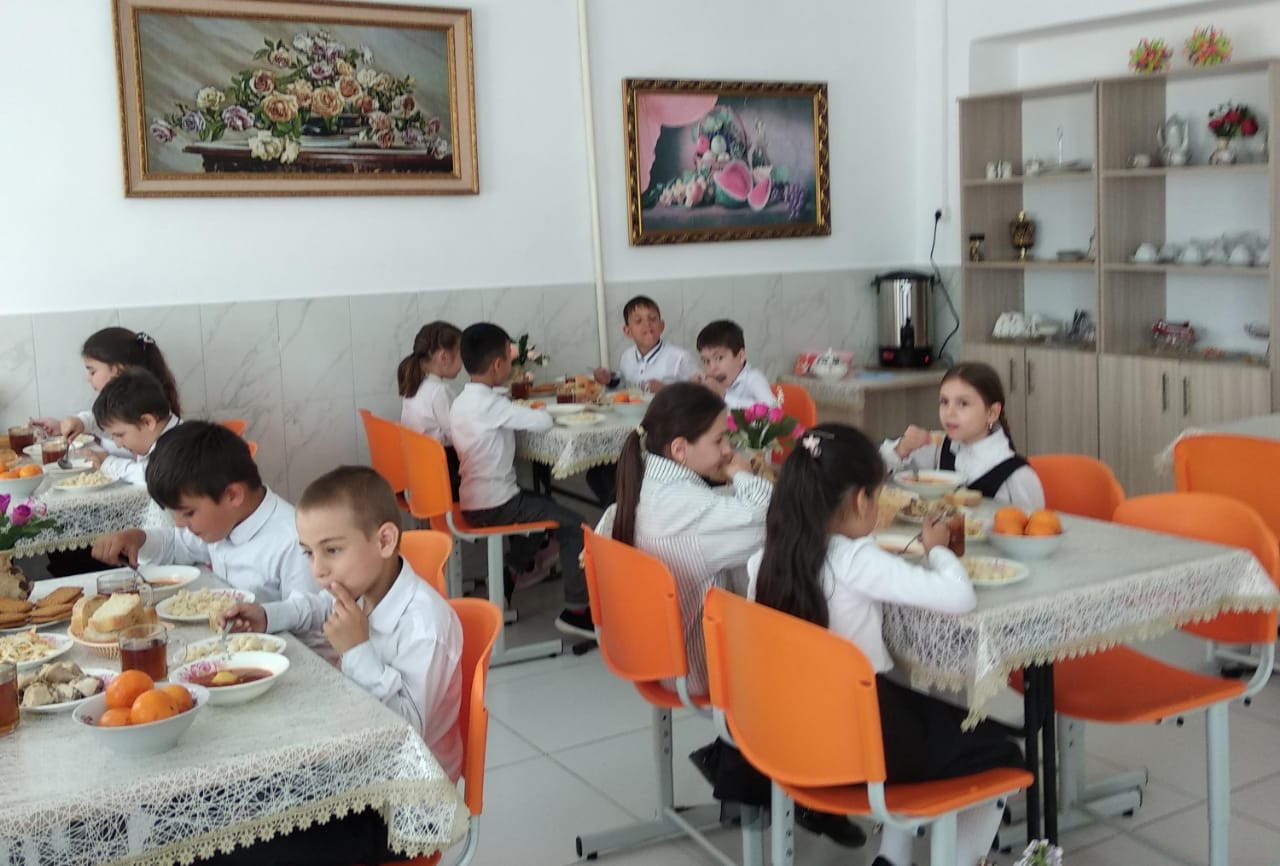 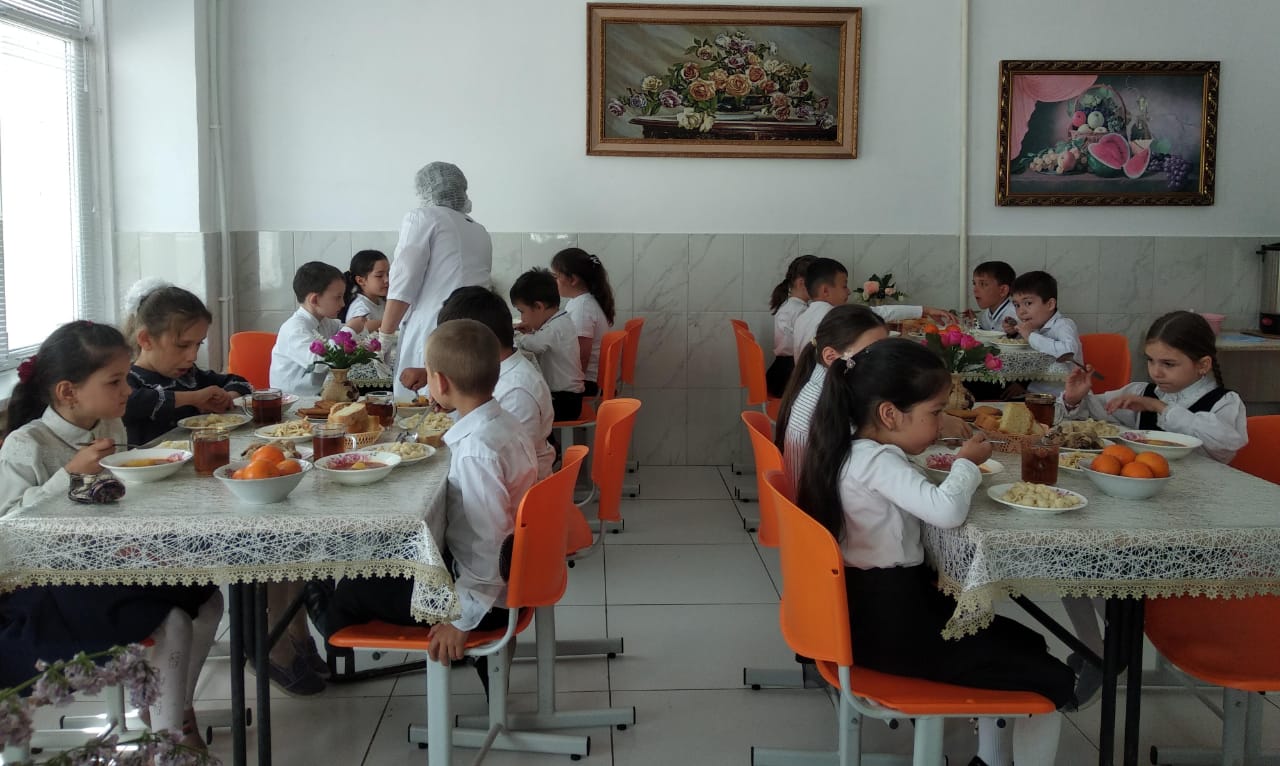 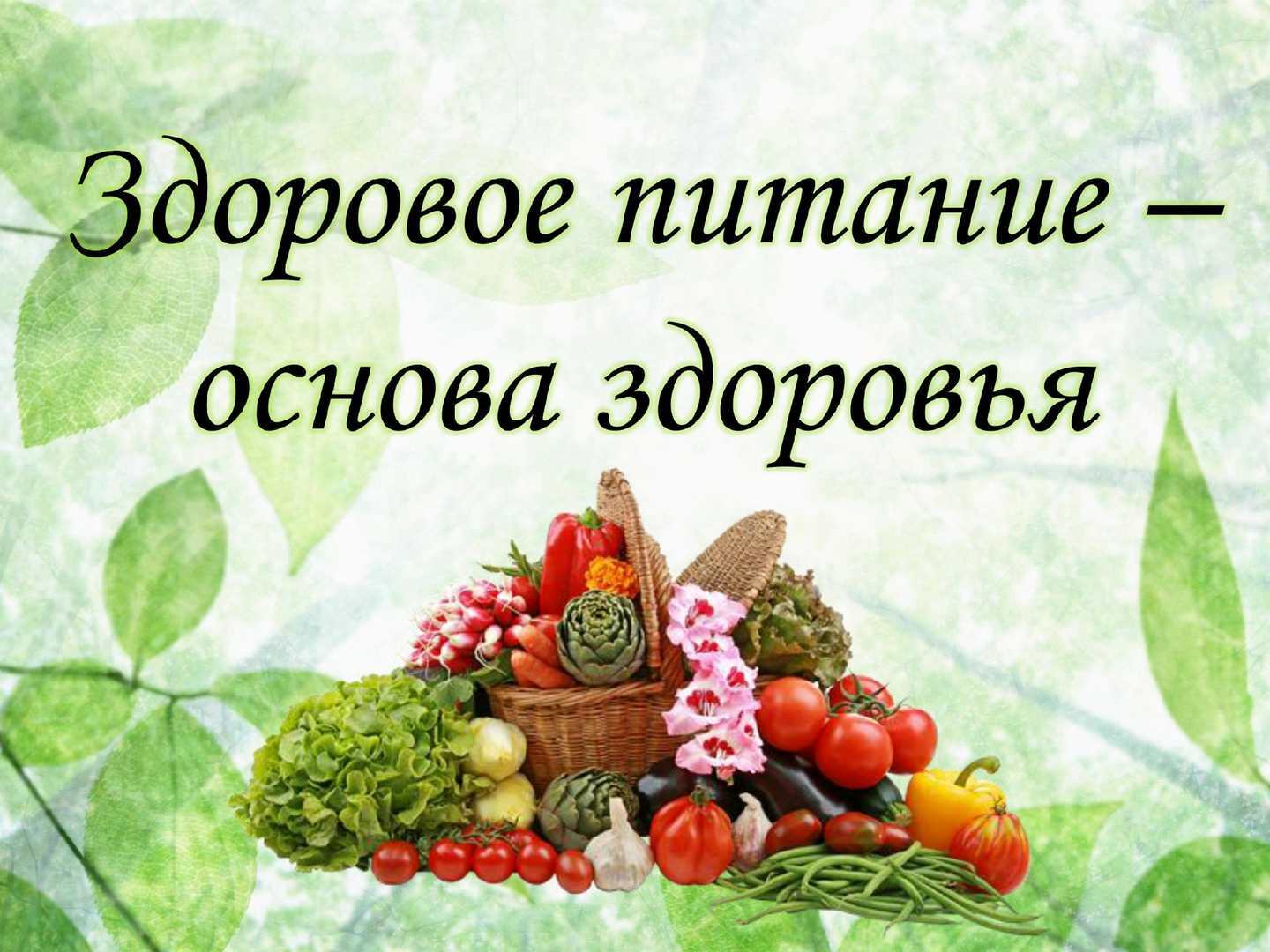